Y5&6 TOP SPELLERS TODAY
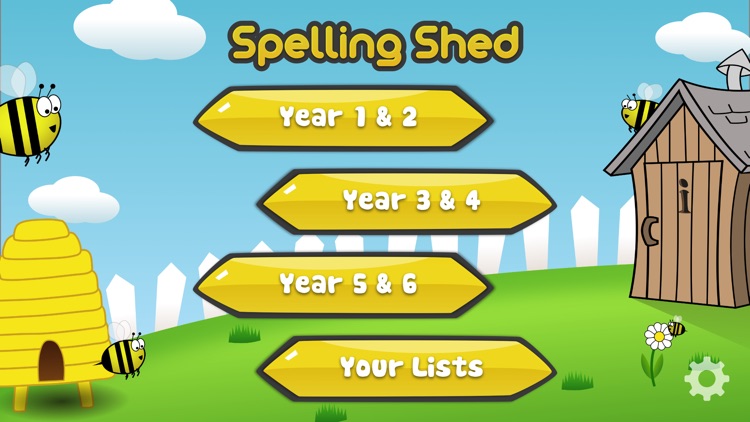 1st = Jack 29 points

2nd = Cassie 17 points

3rd = Holly H 10 points

4th =  Harvey 8 points

5th = Rhys 8 points

6th = points

7th = points

8th –points

9th = point
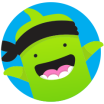 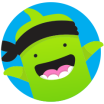 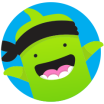 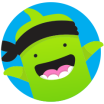 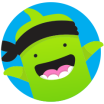 These are the amount of dojos you have received for your efforts today!
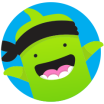 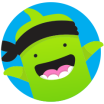 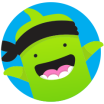 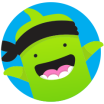 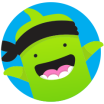 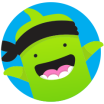 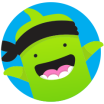 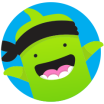 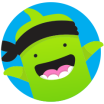 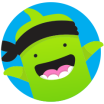 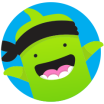 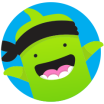 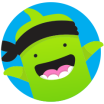 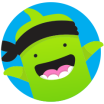 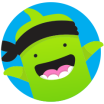 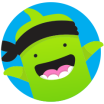 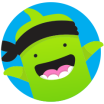 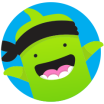 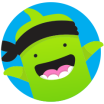 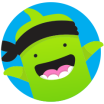 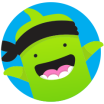 Everybody else earns 1 dojo for practising their spellings today!
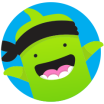 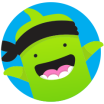 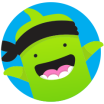 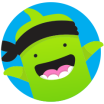 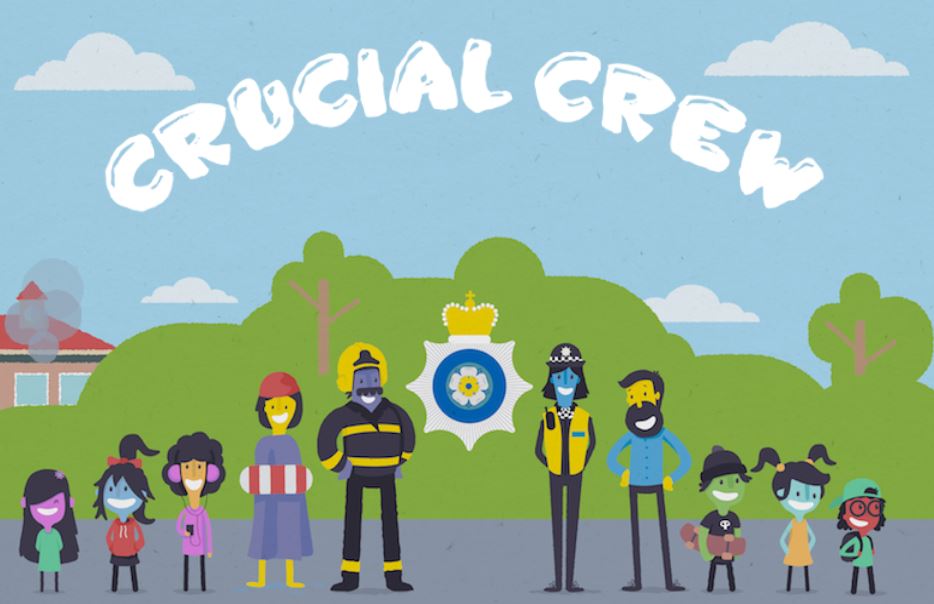 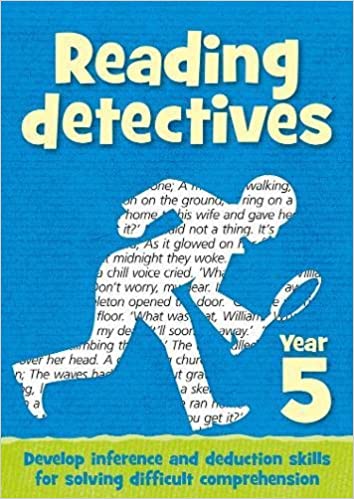 What have the Y5&6s been 
studying today at home?
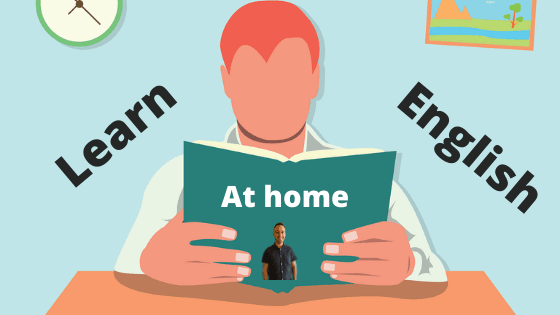 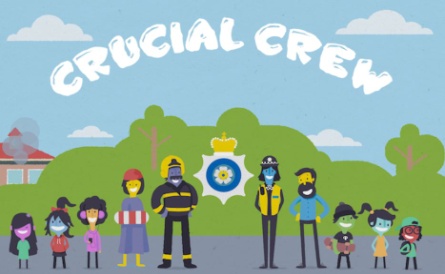 Here’s what Y5&6 have been focusing on at home today
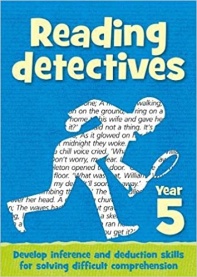 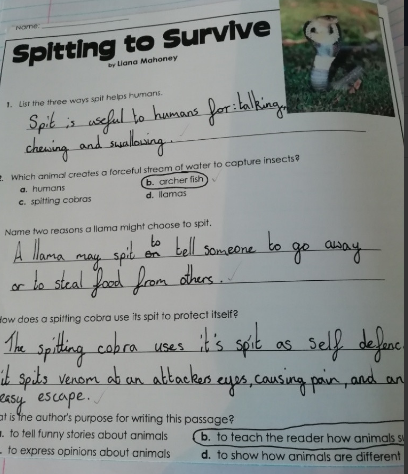 Amy has read the text carefully to answer the questions.
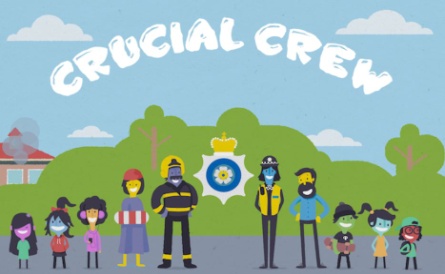 Here’s what Y5&6 have been focusing on at home today
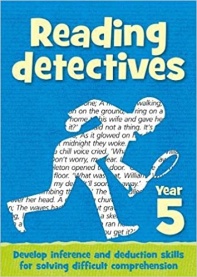 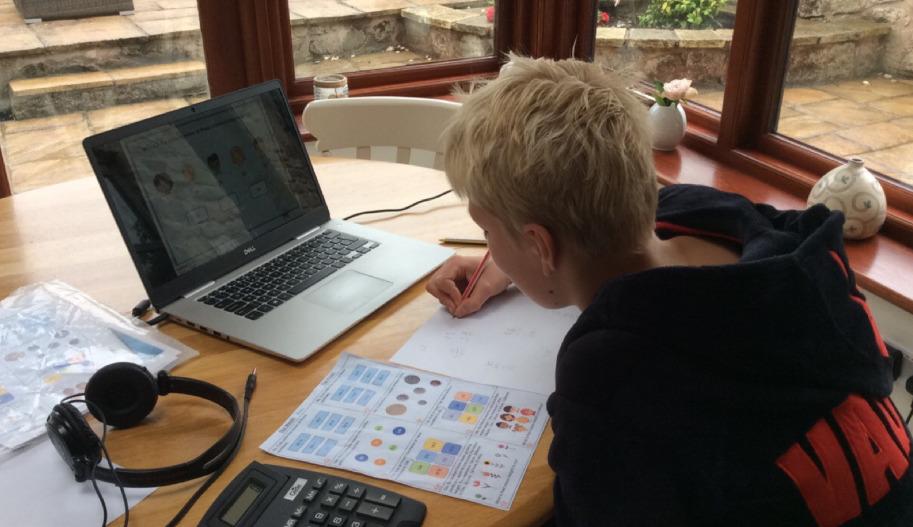 I’m busy this morning.
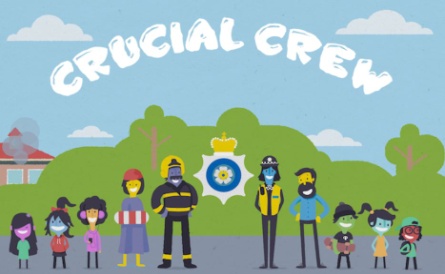 Here’s what Y5&6 have been focusing on at home today
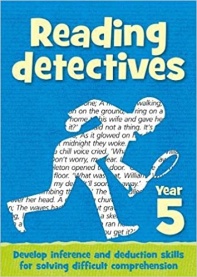 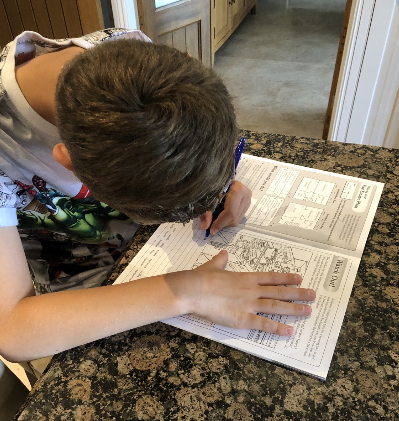 Harvey is enjoying completing his Crucial Crew work.
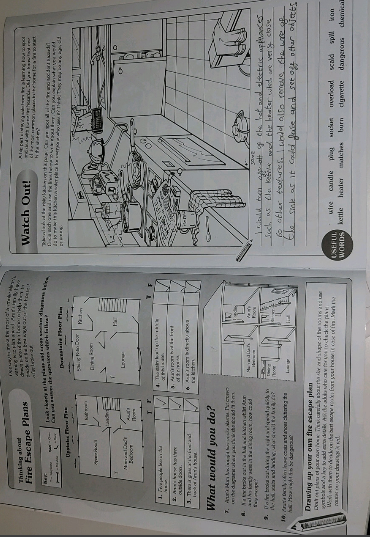 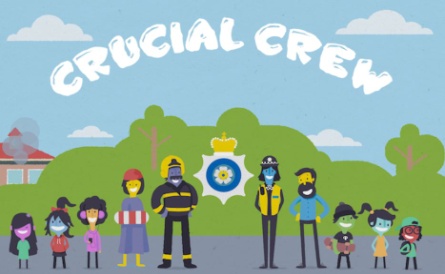 Here’s what Y5&6 have been focusing on at home today
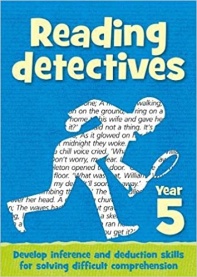 Dante is enjoying completing his Crucial Crew work.
Here’s what Y5&6 have been 
focusing on at home today.
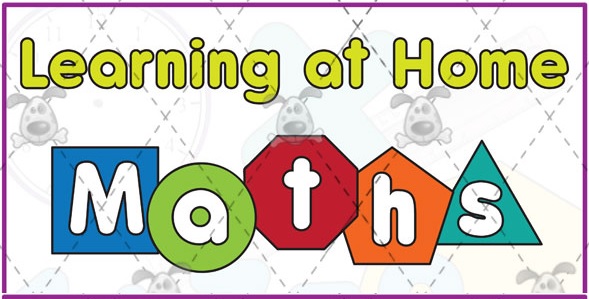 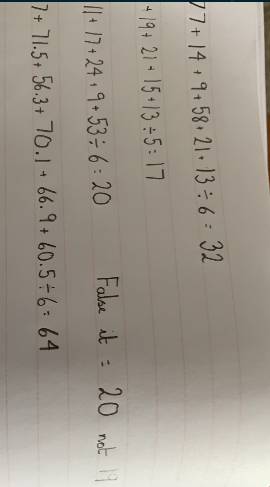 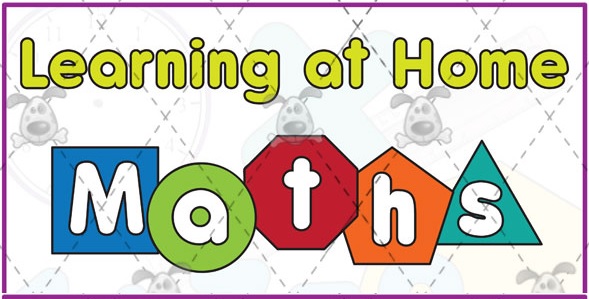 Here’s what Y5&6 have been 
focusing on at home today.
Cassie has been using addition and division to calculate the mean.
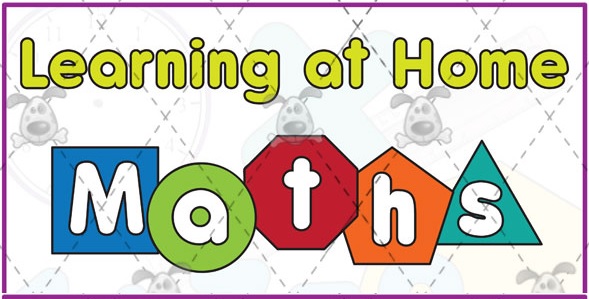 Here’s what Y5&6 have been 
focusing on at home today.
Amy has solved the timetable problems
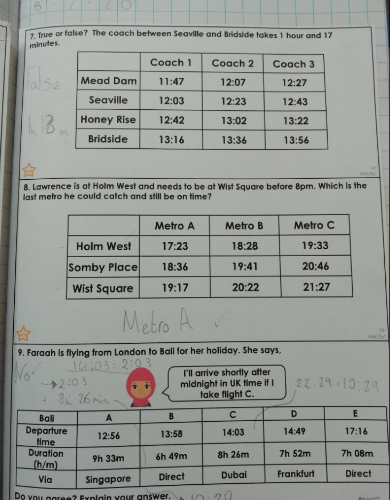 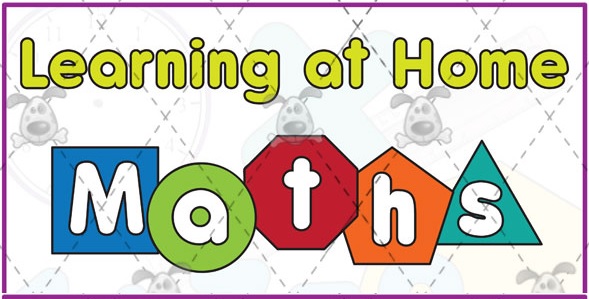 Here’s what Y5&6 have been 
focusing on at home today.
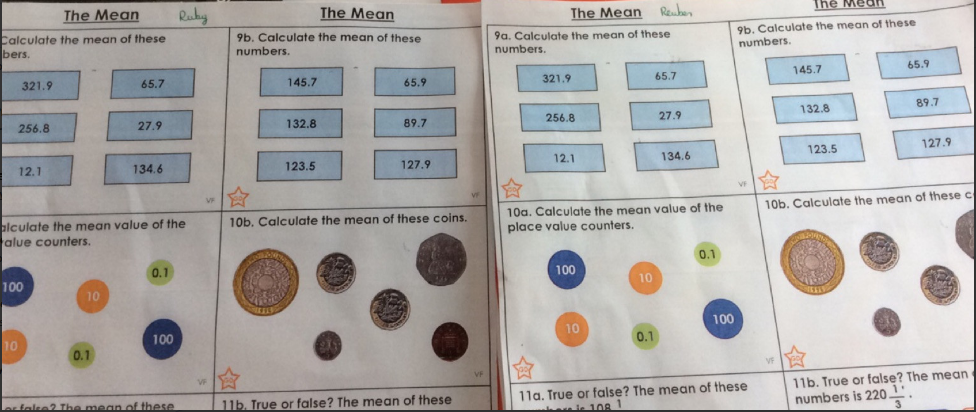 Reuben has been using addition and division to calculate the mean.
He’s also chosen to complete Ruby’s too!
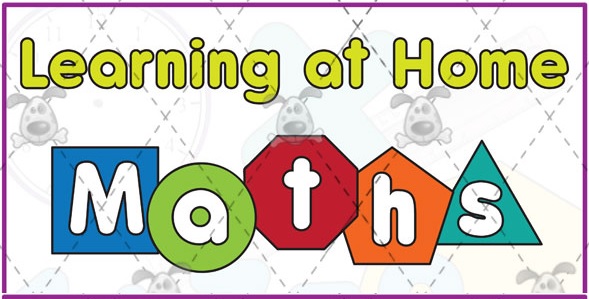 Here’s what Y5&6 have been 
focusing on at home today.
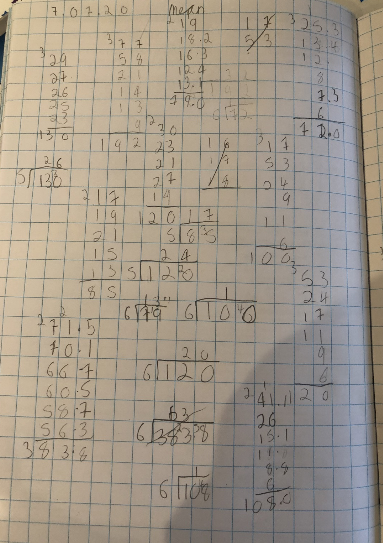 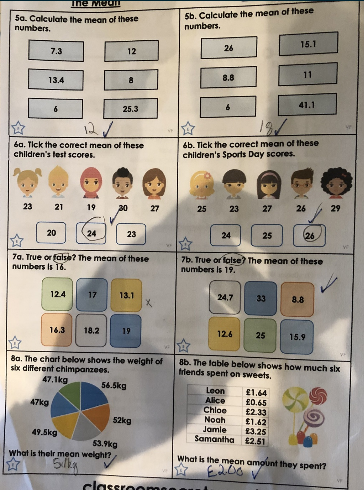 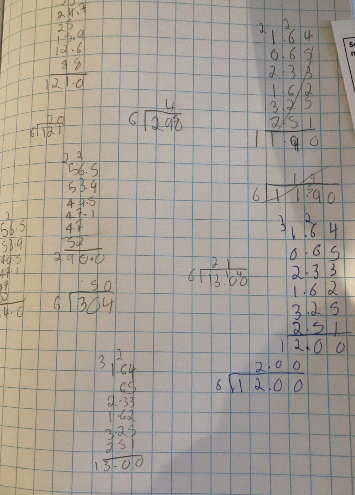 Harvey’s workings out to solve the ‘mean’.
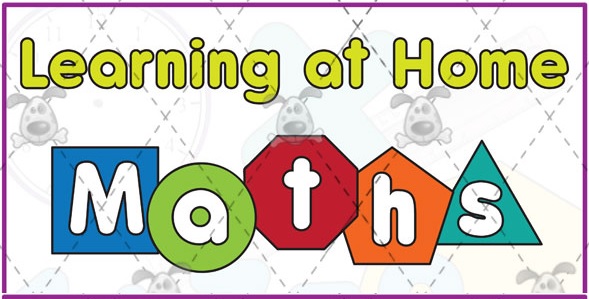 Here’s what Y5&6 have been 
focusing on at home today.
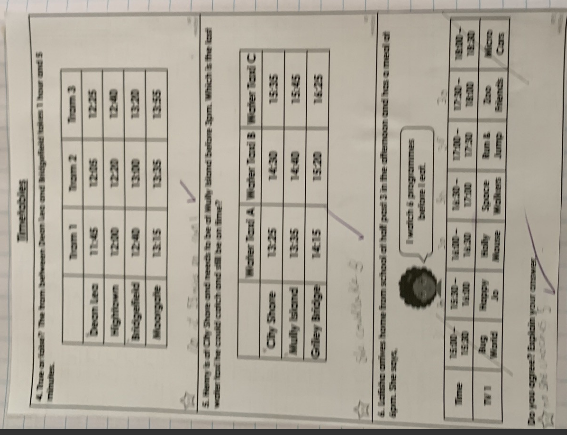 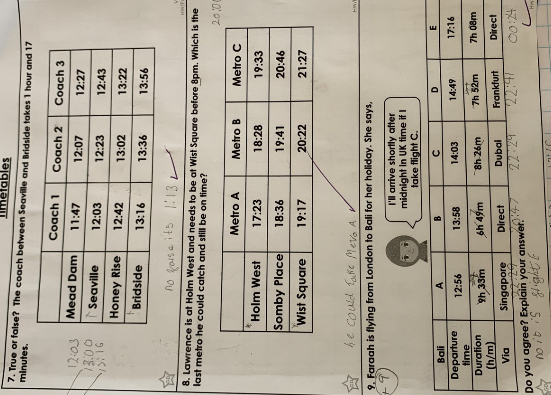 Zoe has solved the timetable problems.
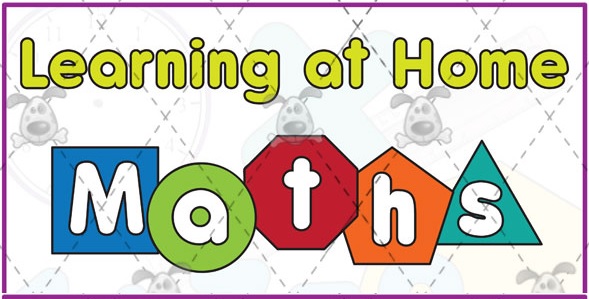 Here’s what Y5&6 have been 
focusing on at home today.
Dante has been using addition and division to calculate the mean.
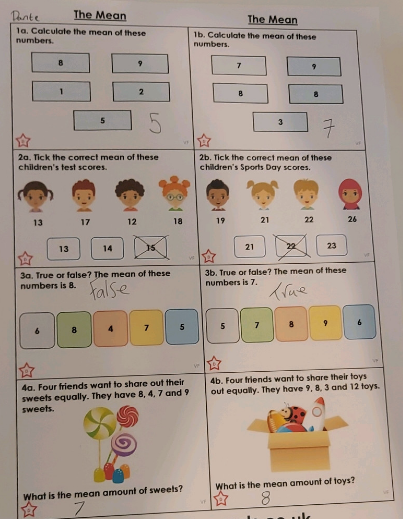 What else have we been doing at home?
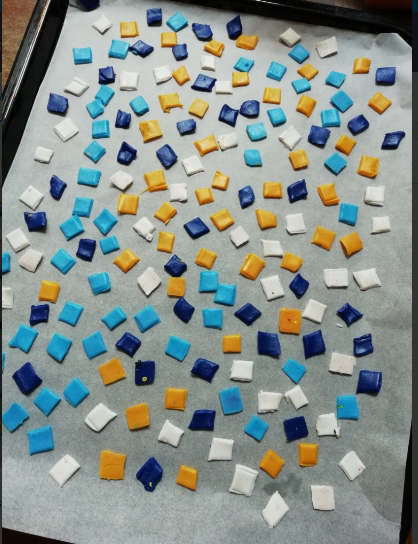 Hmmmm wonder what this is going to be? 

Baking polymer clay tiles....
What else have we been doing at home?
I’ve had another guitar lesson this afternoon.
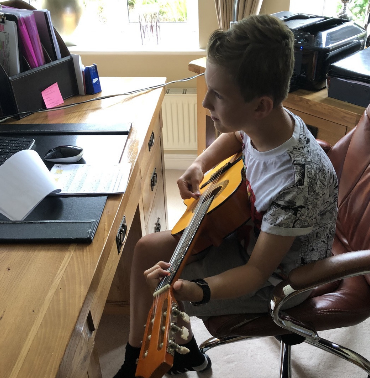